Cabilderos Contra la Reforma, Estado y Soberanía
TEMA DOS: El Papel del Estado en la Construcción del Sistema Eléctrico Nacional
Foro 6: El Estado como Garante de la Soberanía y del Sistema Eléctrico Nacional (Mesa en Comisiones)
25 DE ENERO DE 2022
Guadalupe Correa-Cabrera
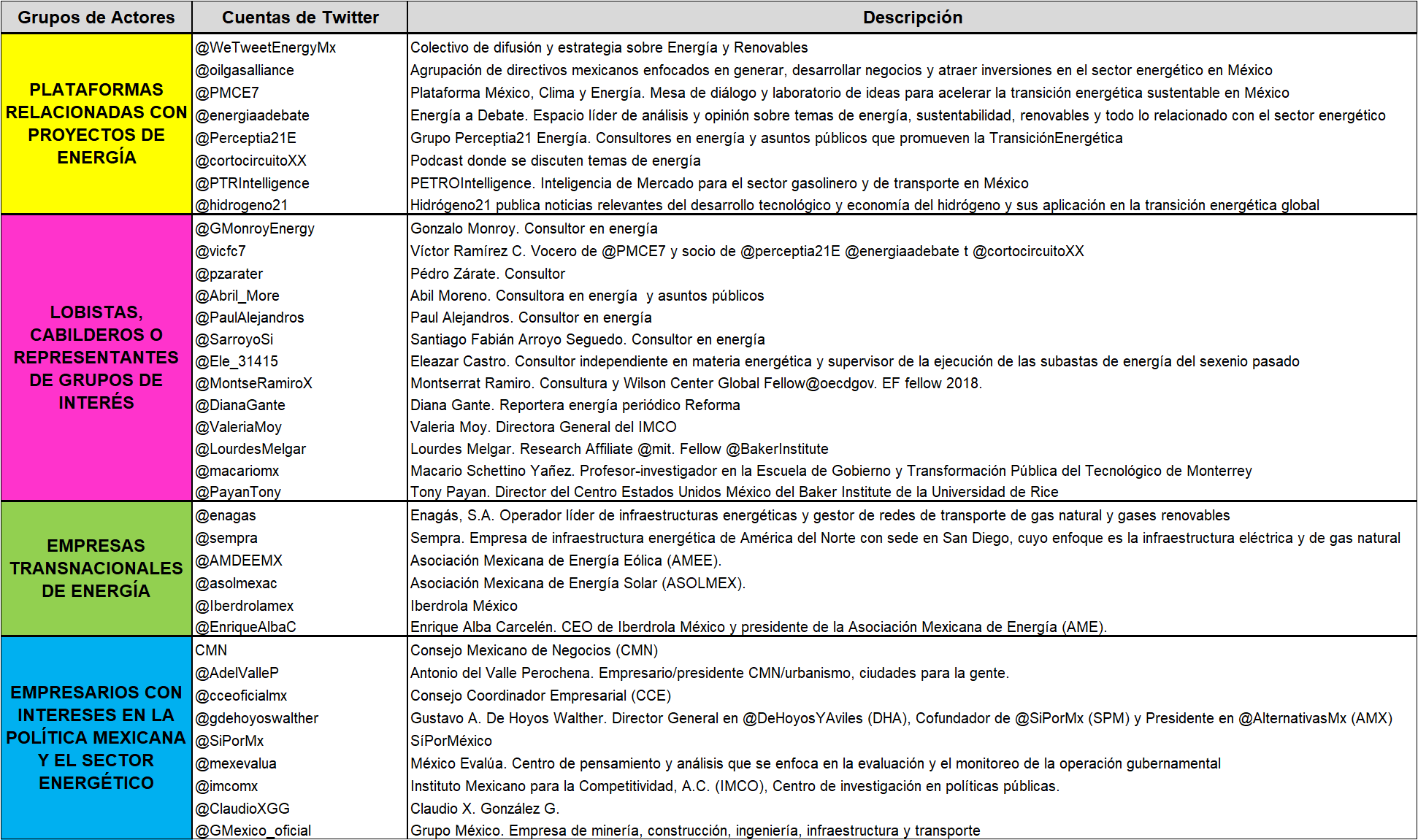 PLATAFORMAS RELACIONADAS CON PROYECTOS DE ENERGÍA
LOBISTAS, CABILDEROS O REPRESENTANTES/FACILITADOES DE GRUPOS DE INTERÉS
EMPRESAS TRANSNACIONALES DE ENERGÍA
PLATAFORMA MÉXICO, CLIMA Y ENERGIA (PMCE) - Miembros
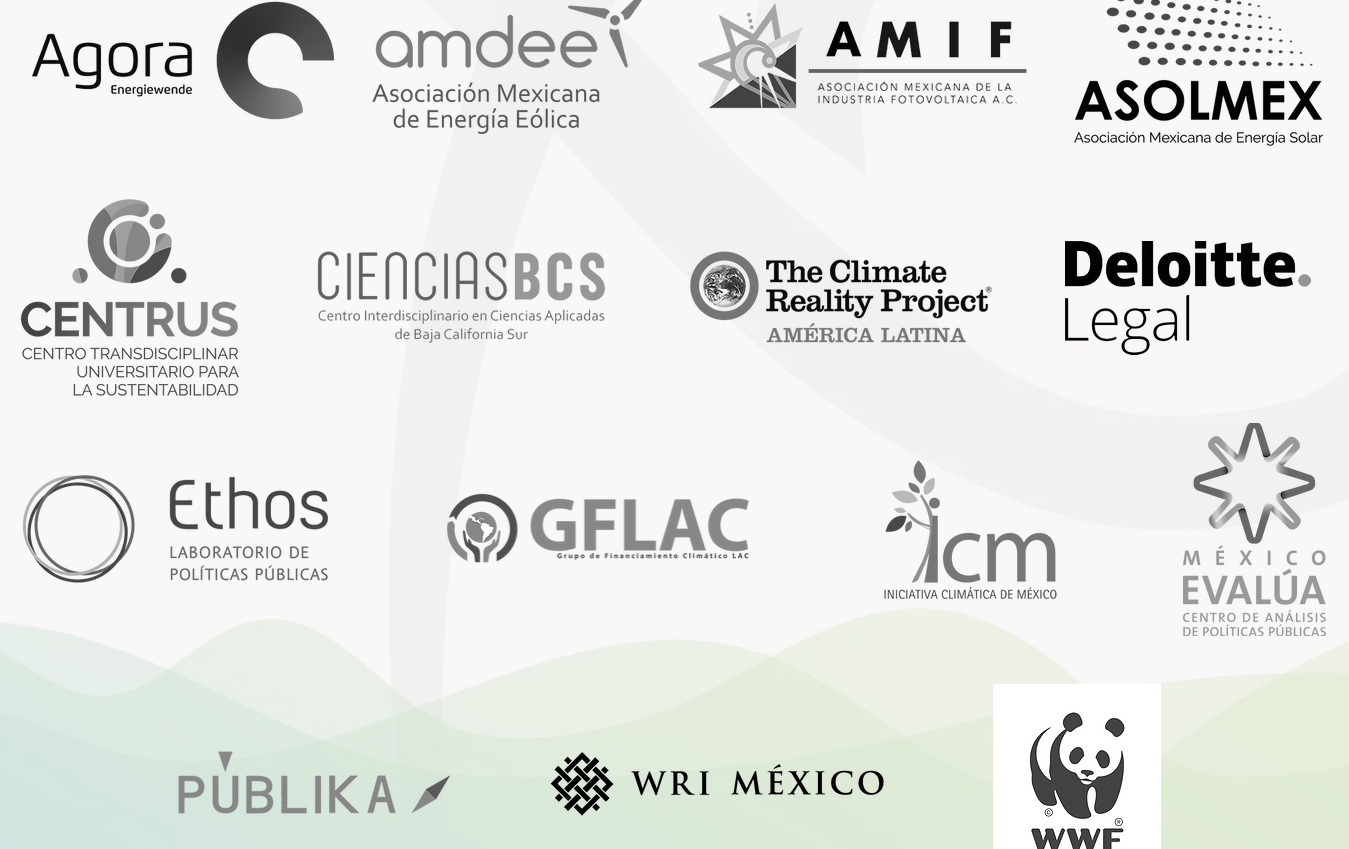 ASOCIACIÓN MEXICANA DE ENERGÍA EÓLICA  (AMEE) - Asociados
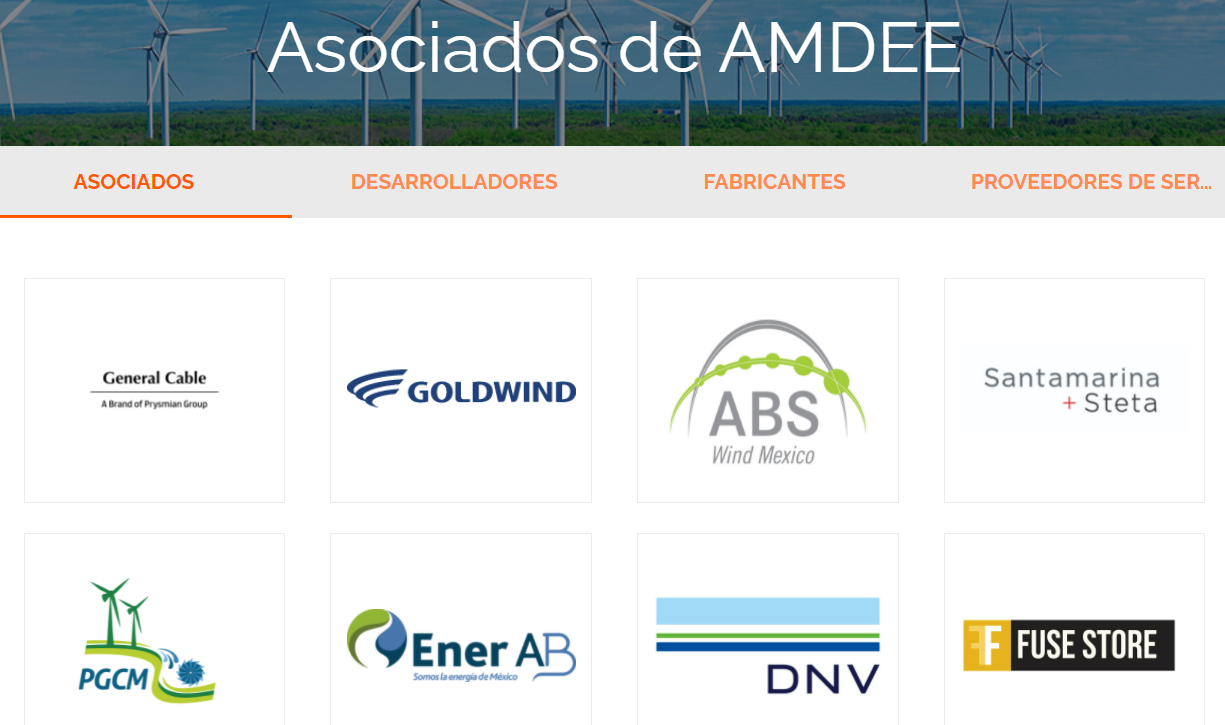 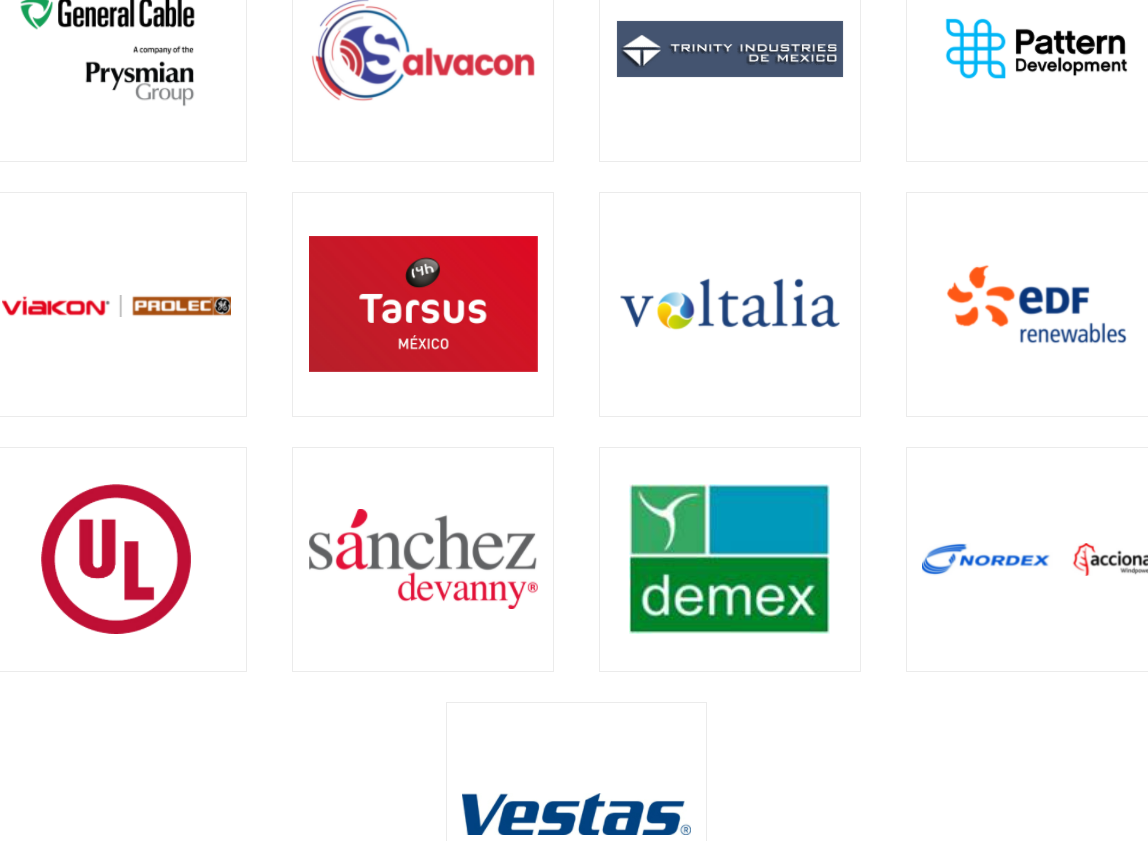 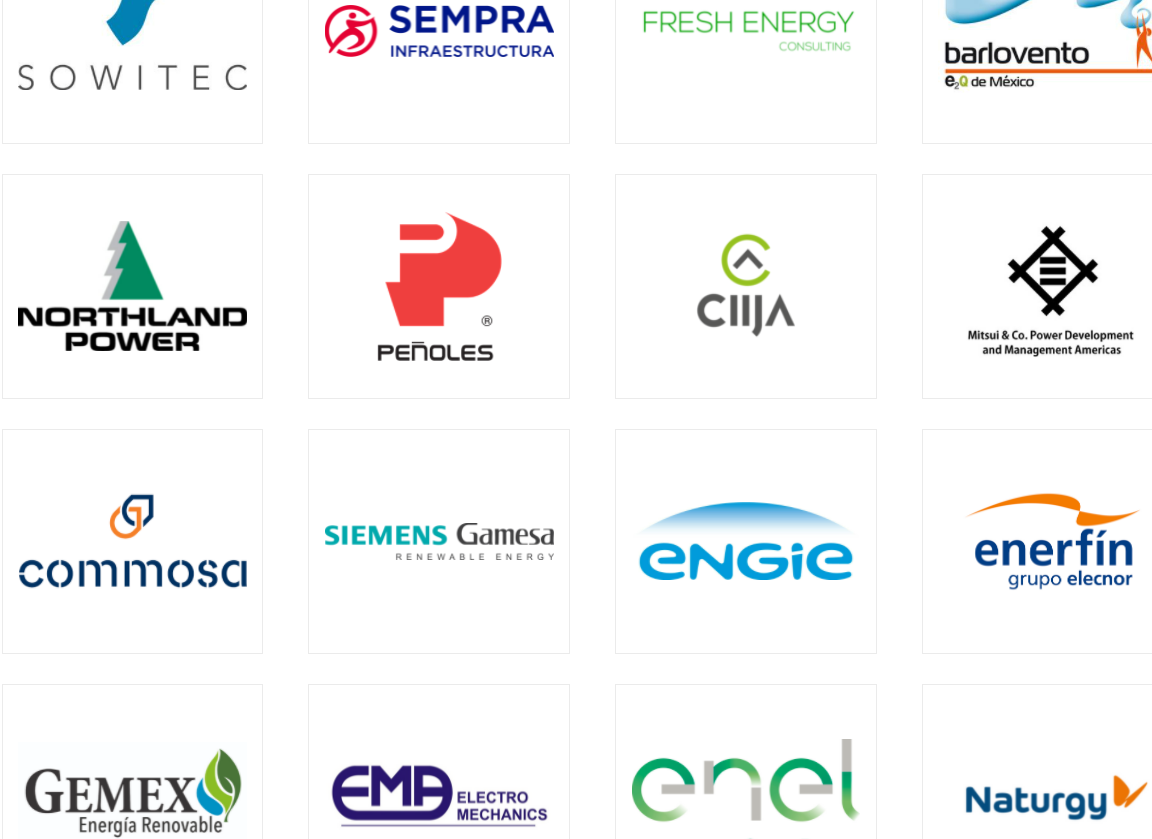 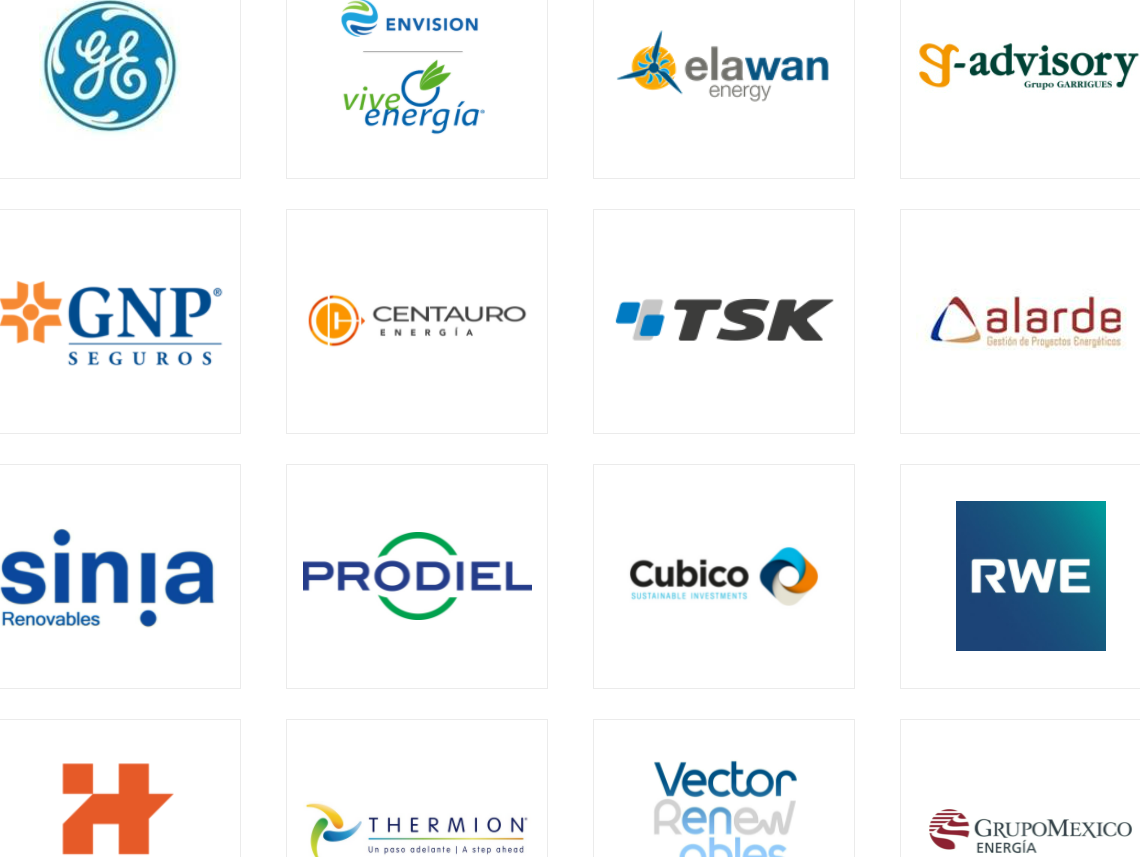 ASOCIACIÓN MEXICANA DE ENERGÍA SOLAR  (ASOLMEX) - Asociados
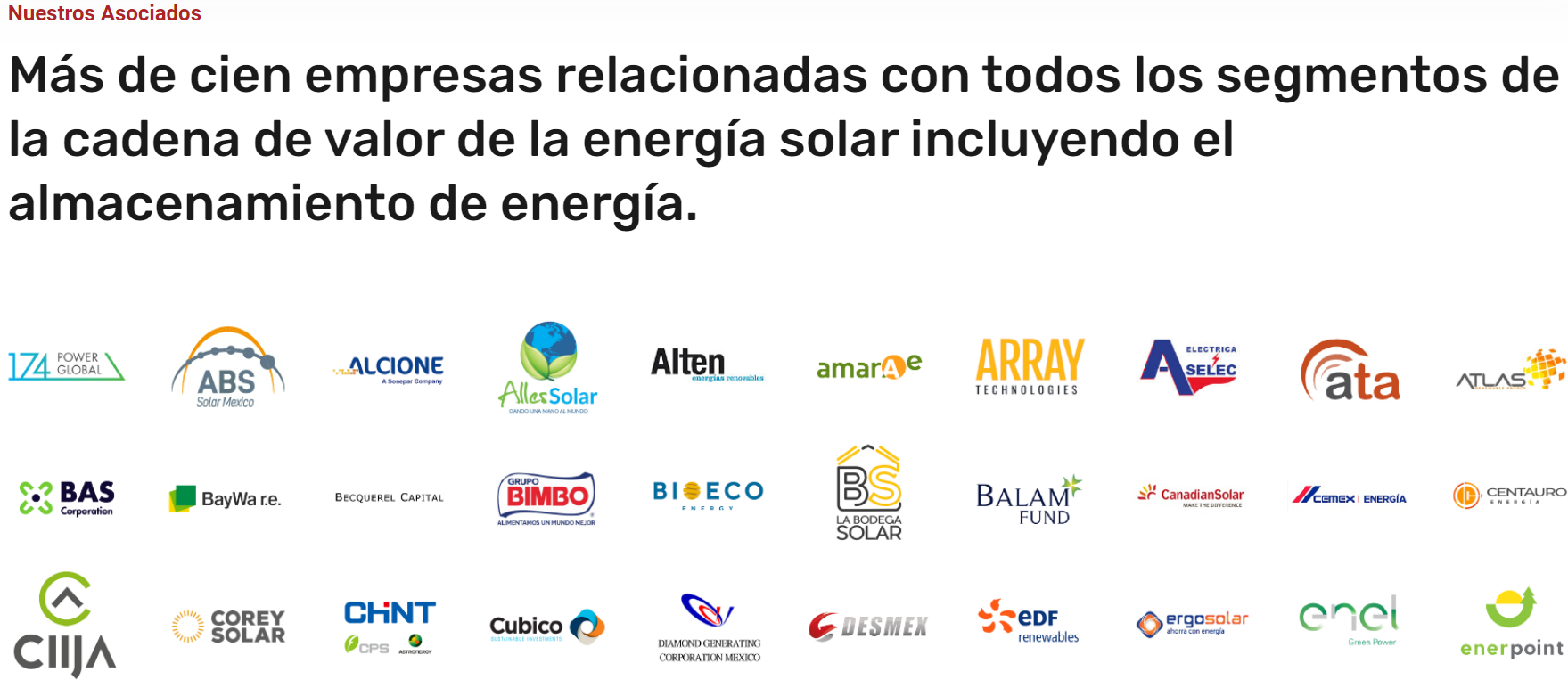 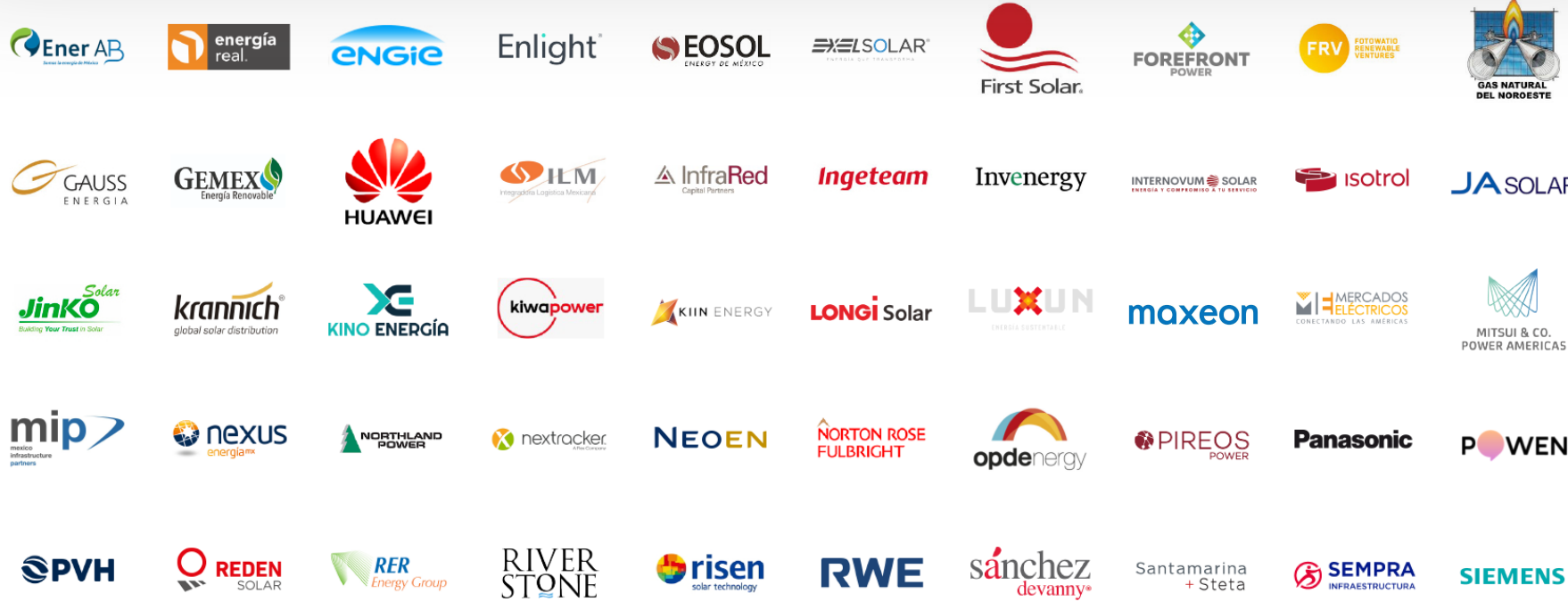 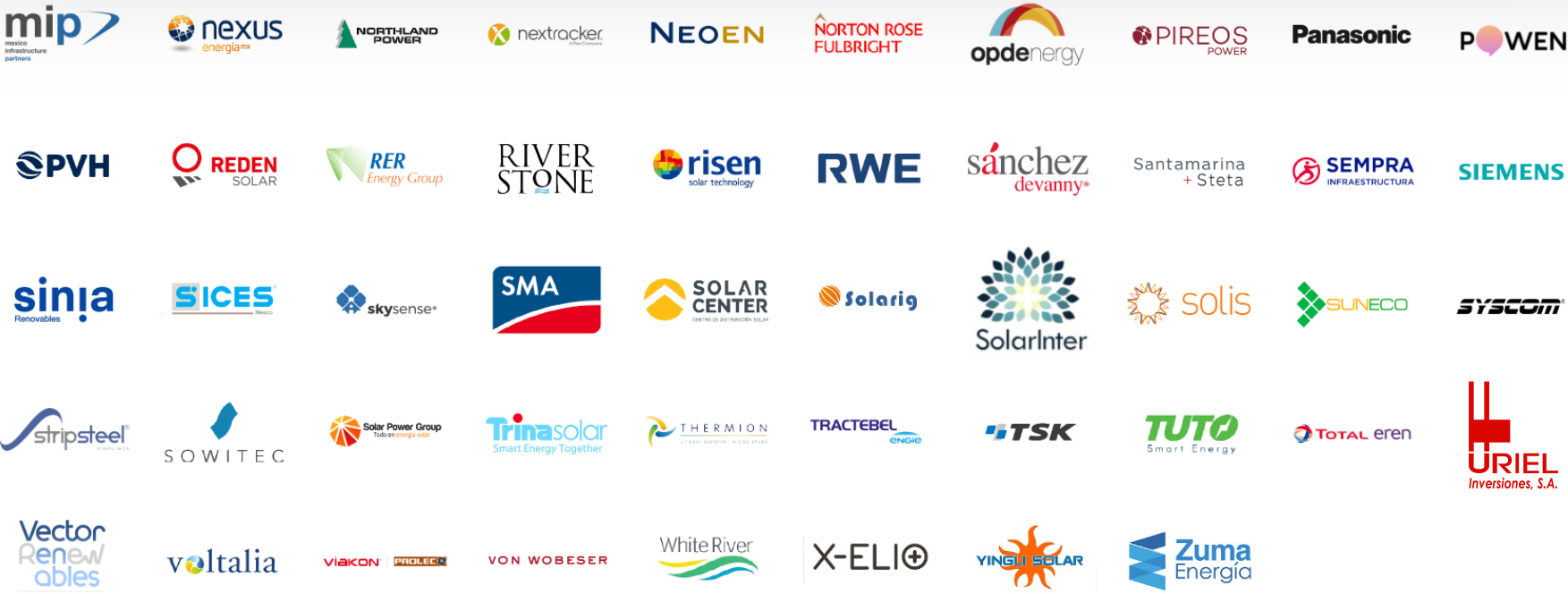 EMPRESARIOS CON INTERESES EN LA POLÍTICA MEXICANA Y EL SECTOR ENERGÉTICO
INSTITUTO MEXICANO PARA LA COMPETITICIDAD (IMCO) – Consejo Directivo
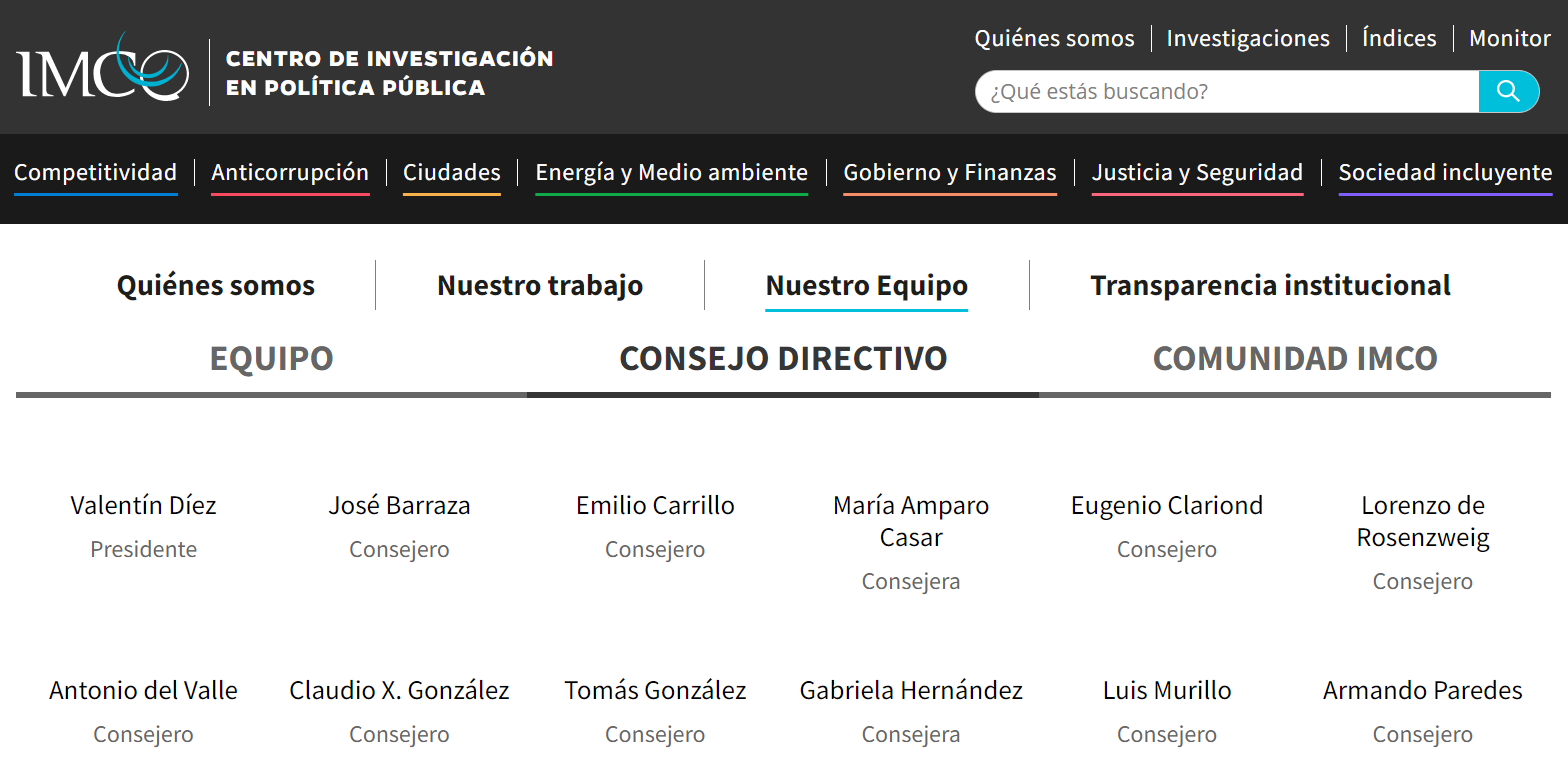 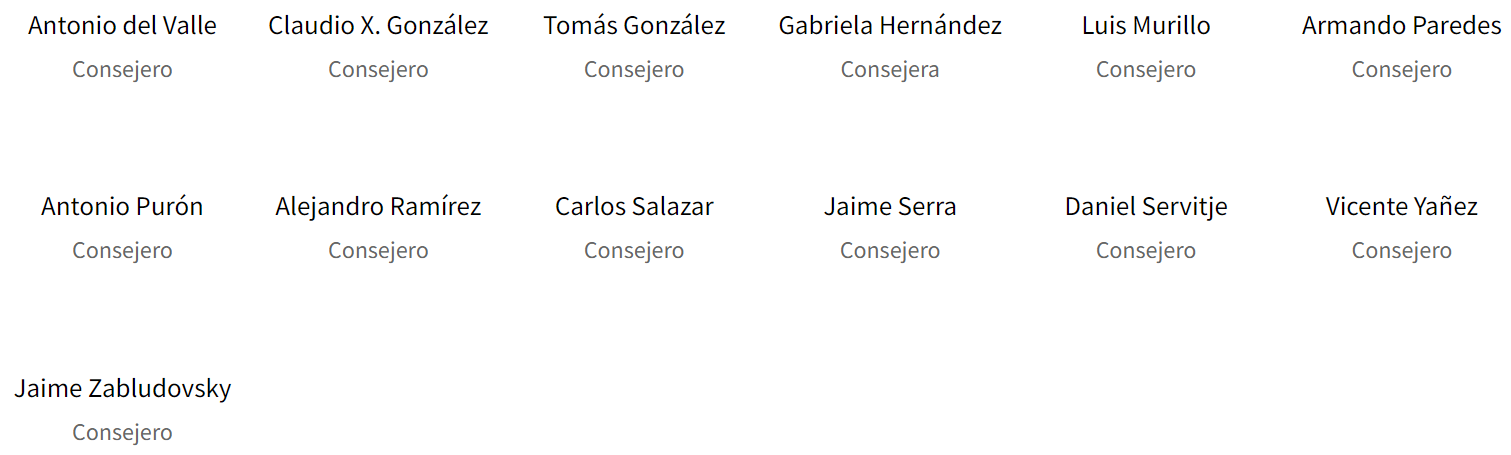 MÉXICO EVALÚA
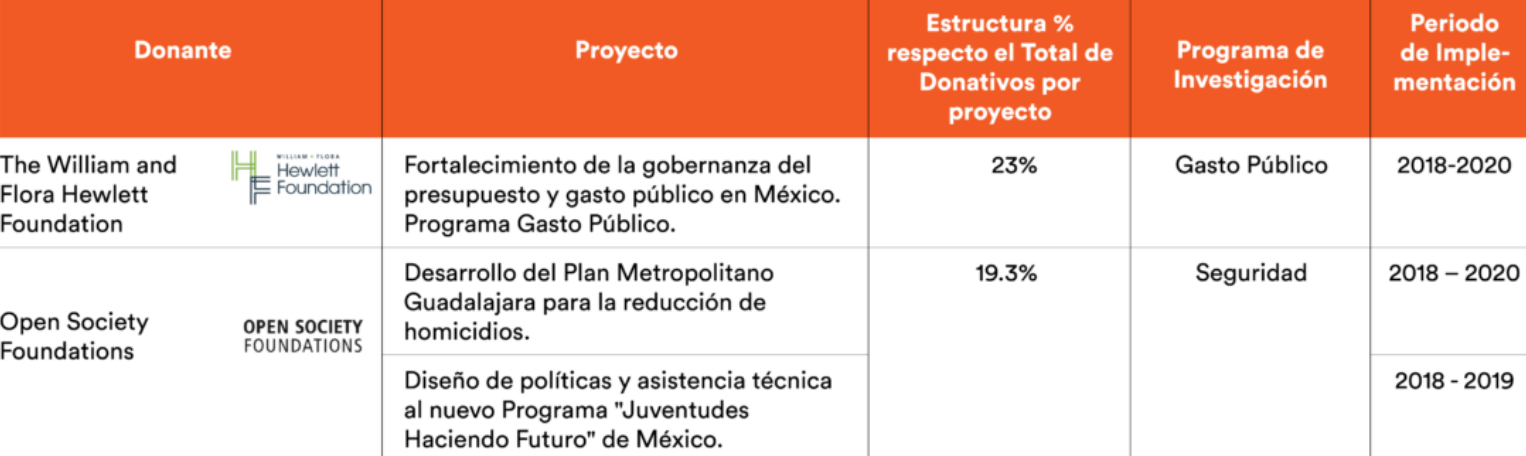 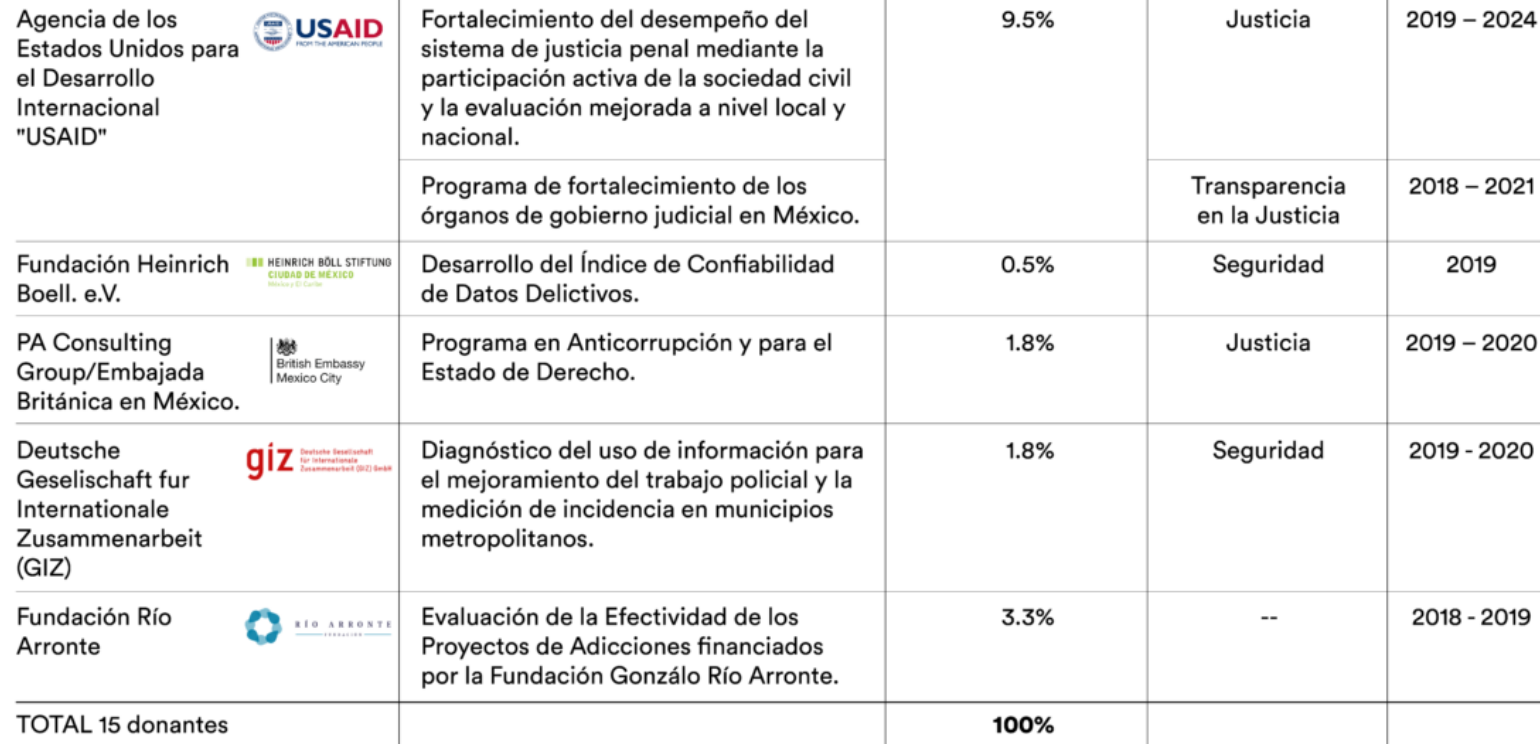 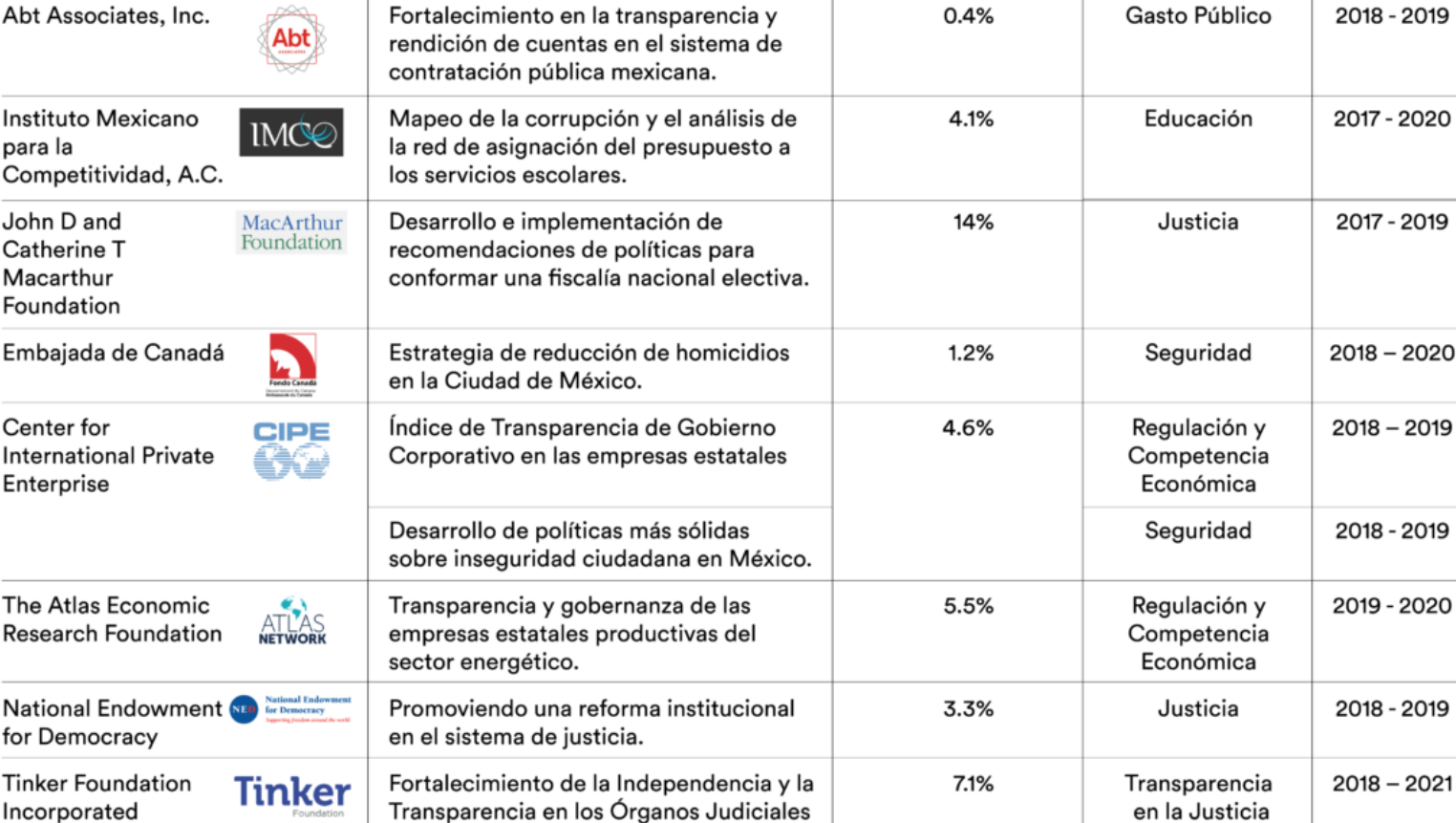 LOS ZETAS INC.
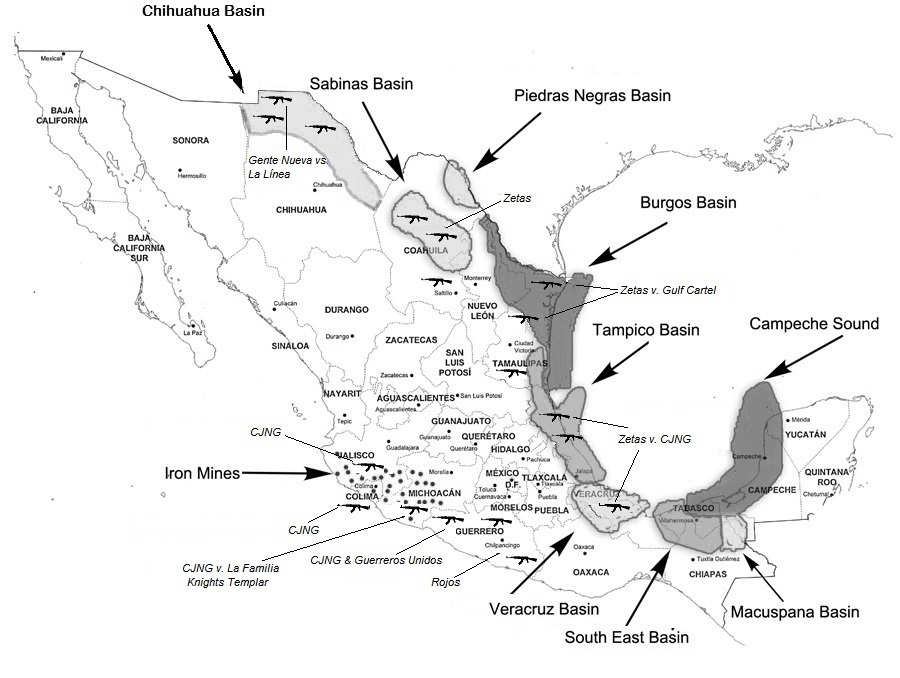